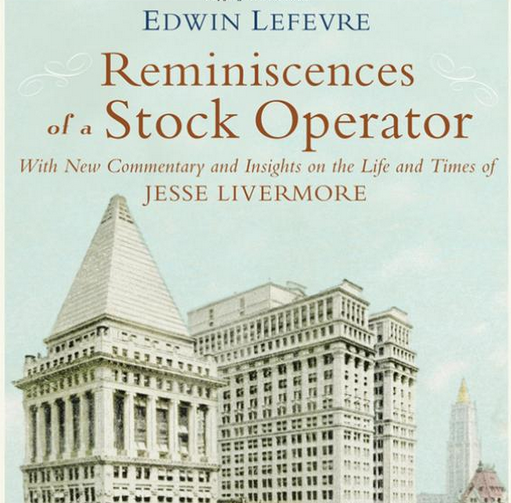 The Story
Behind
the Story
Behind 
the Story
TRADERS ADVANTAGE & STRATEGIC ADVANTAGEjonmarkman.com / markmancapital.net
JON MARKMAN
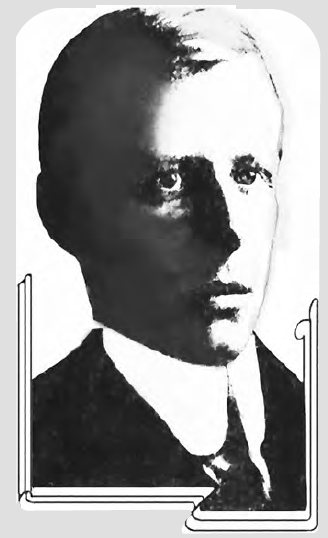 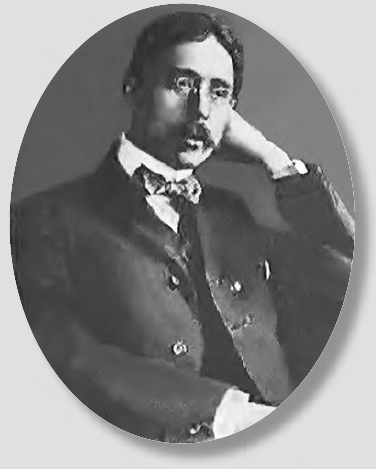 ‘‘Reminiscences’’ was a collaboration not a monologue.
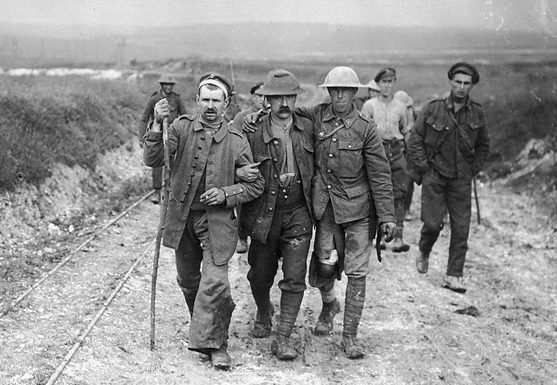 Imagine 1923, world still healing from WWI.
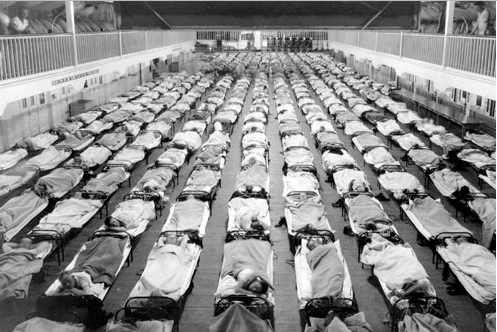 Imagine 1923, still reeling from 50M flu deaths.
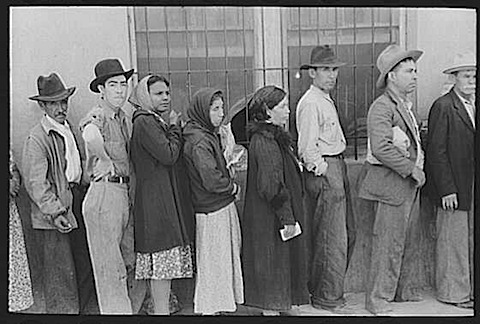 Imagine 1923, reeling from the 1920 depression.
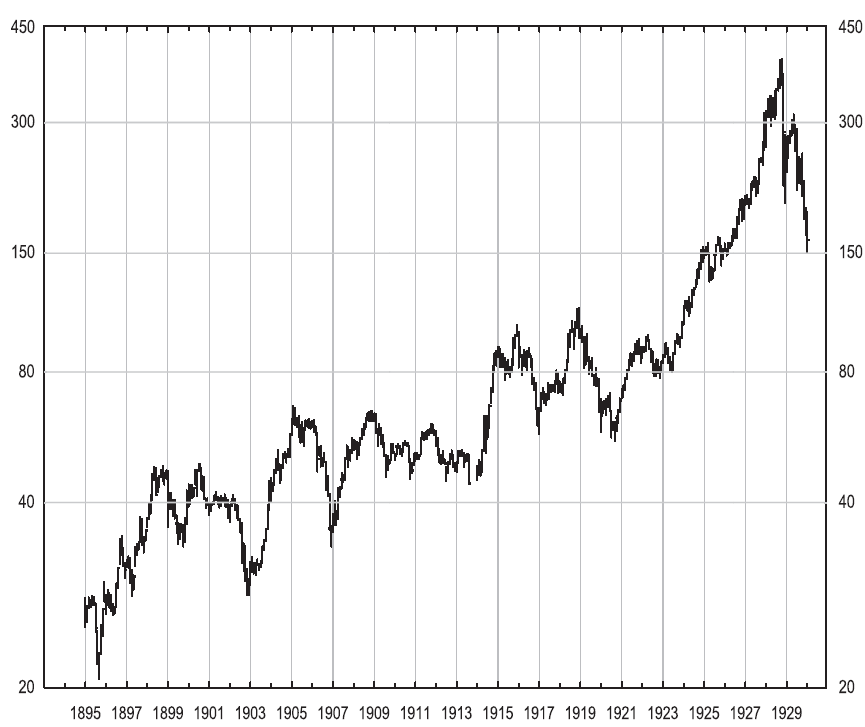 10 years of slop preceded the Roaring ‘20s
The Roaring ‘20s started with a tired yawn.
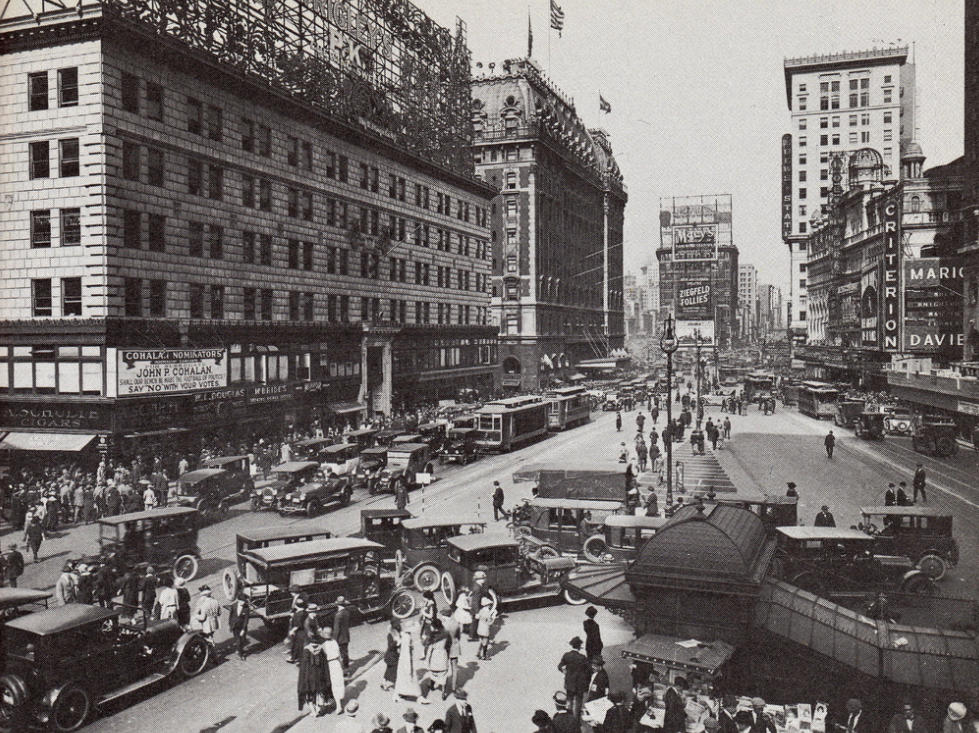 10 years of slop preceded the Roaring ‘20s
U.S. cities began to teem with rural migrants
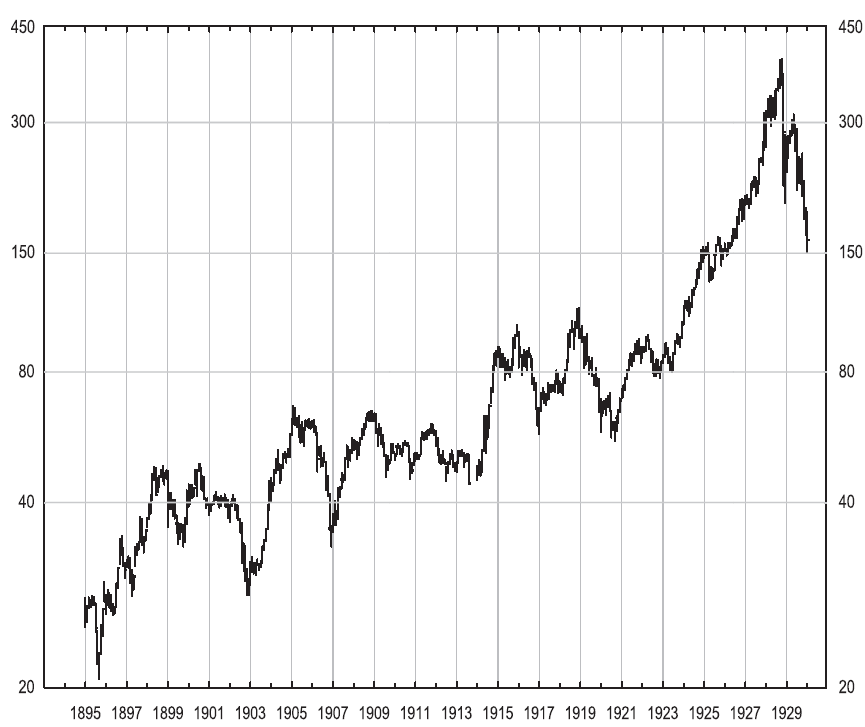 Out of nowhere came a 460% advance into ‘29.
Suddenly stocks caught a spark, and boom!
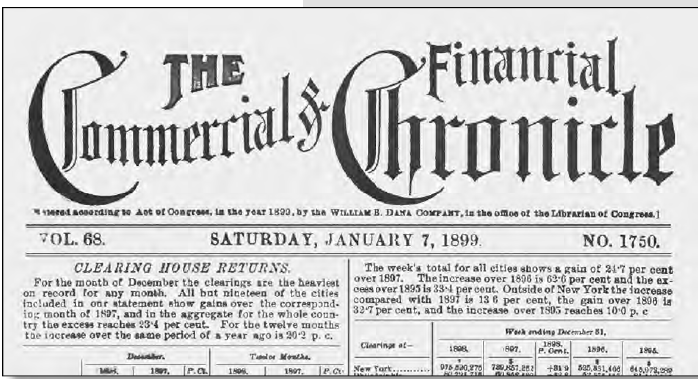 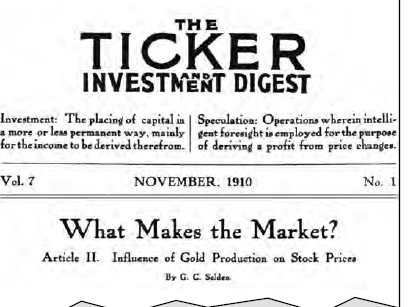 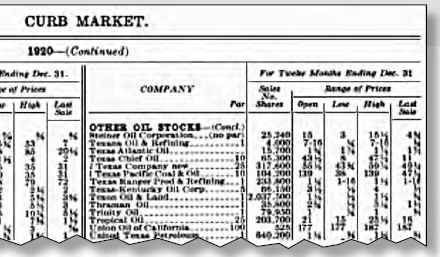 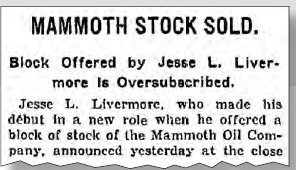 Newspapers covered stocks like crazy!
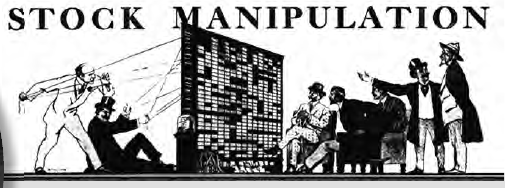 Lefevre specialized in uncovering manipulation
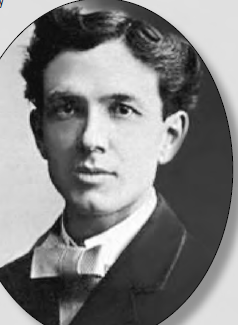 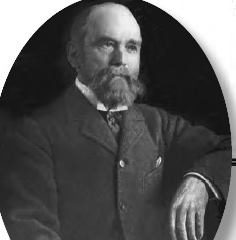 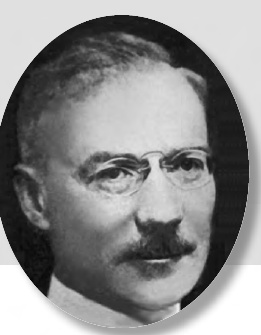 Lefevre had his pick of traders to profile.
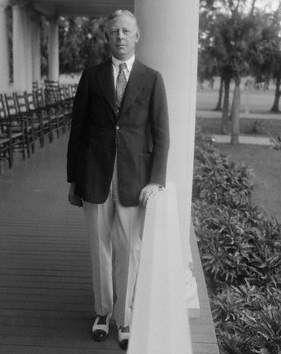 Lefevre choose cool, reticent Jesse Livermore.
Lefevre and Livermore remind us: 
-- There is never anything new on Wall Street because speculation is as old as the hills.
-- In a bull market you must trade w/ the bulls; in a bear market you must trade w/ the bears.
-- Anticipation and fast reaction -- born from experience and planning -- are a trader’s key assets.
-- Never argue with the tape.
-- You don’t know until you bet.
-- Only the game can teach you the game
Lefevre choose cool, reticent Jesse Livermore.
Lefevre and Livermore remind us: 
-- There is never anything new on Wall Street because speculation is as old as the hills.
-- In a bull market you must trade w/ the bulls; in a bear market you must trade w/ the bears.
-- Anticipation and fast reaction -- born from experience and planning -- are a trader’s key assets.
-- Never argue with the tape.
-- You don’t know until you bet.
-- Only the game can teach you the game
Lefevre choose cool, reticent Jesse Livermore.
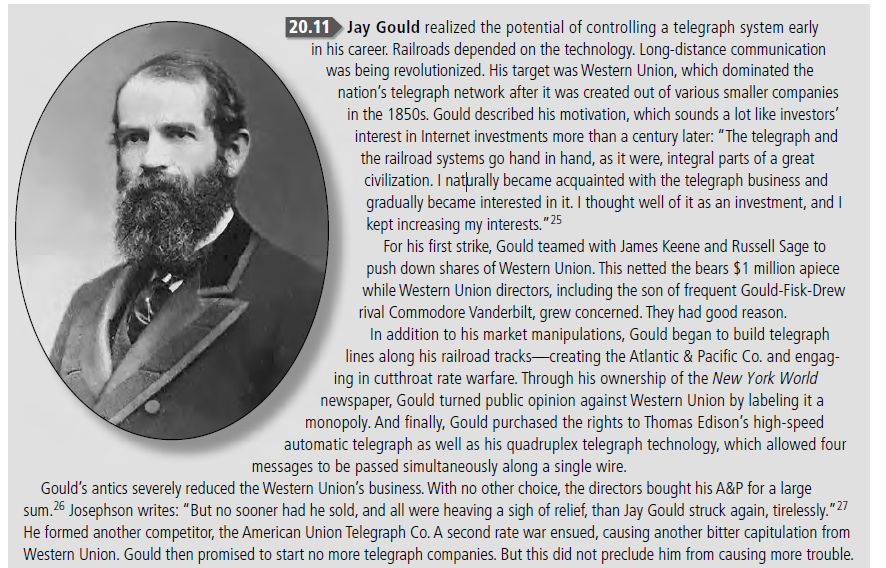 Jay Gould, master manipulator, tycoon, liar, thief.
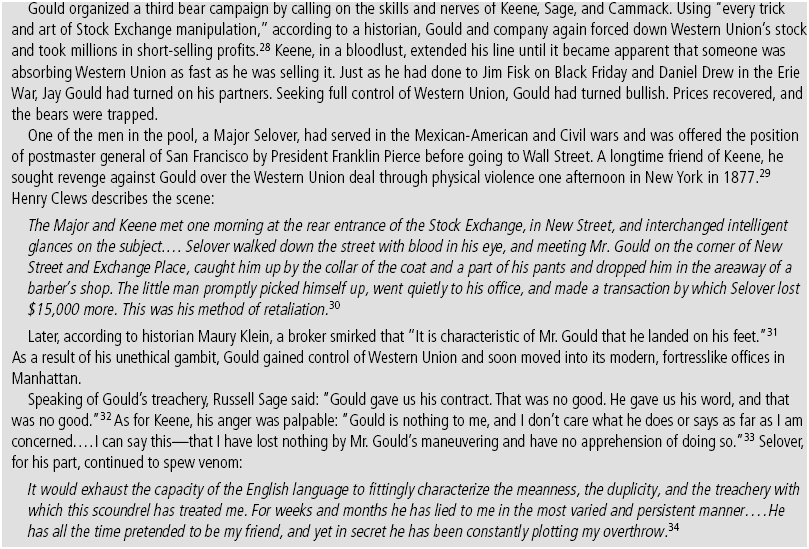 Jay Gould, master manipulator, tycoon, liar, thief.
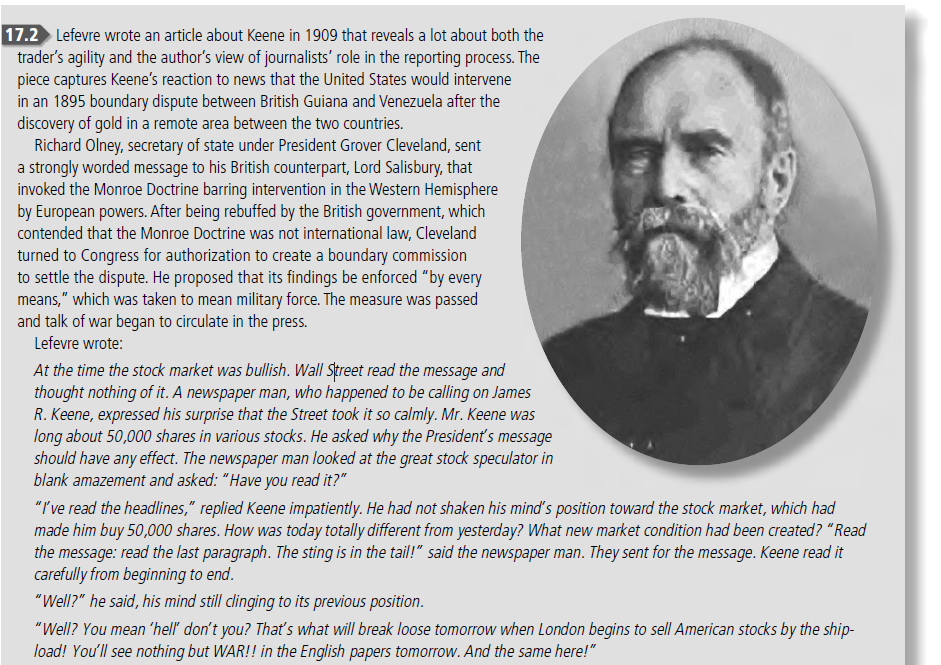 James Keene: Livermore’s hero & competitor.
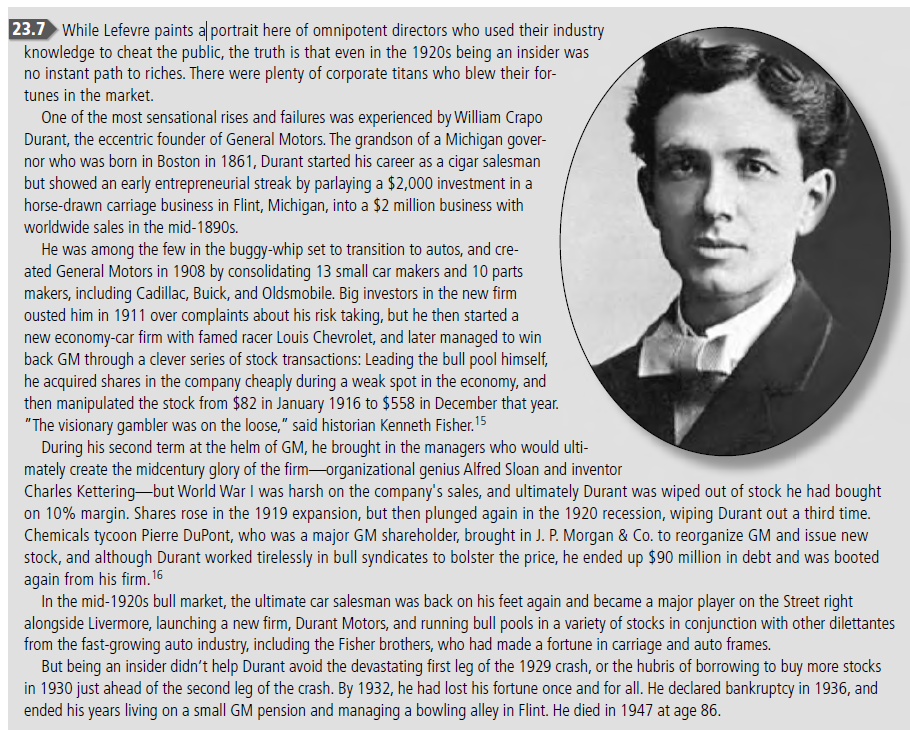 GM founder made millions in stock; died in poverty.
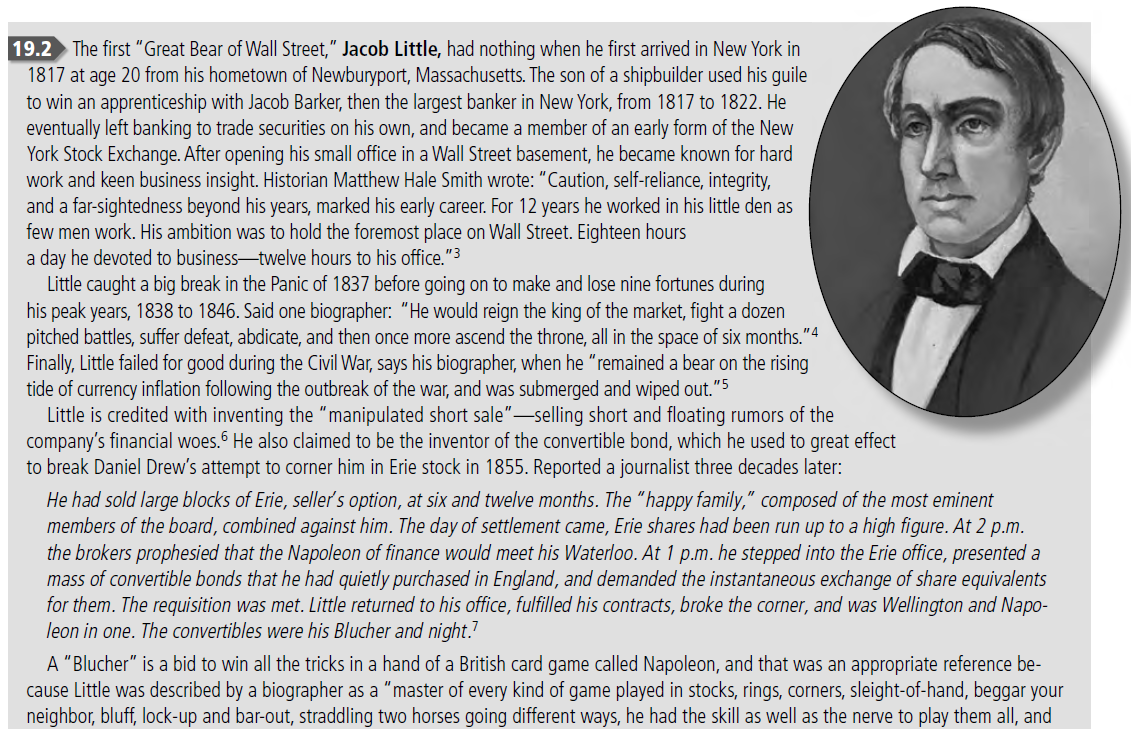 Jacob Little: the first “Great Bear of Wall Street.”
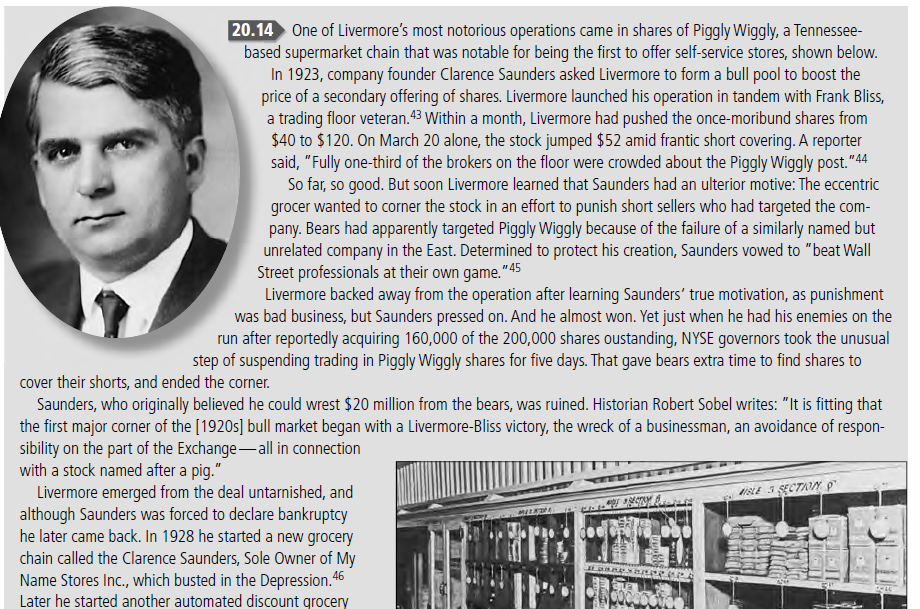 Saunders blew up cornering Piggly-Wiggly.
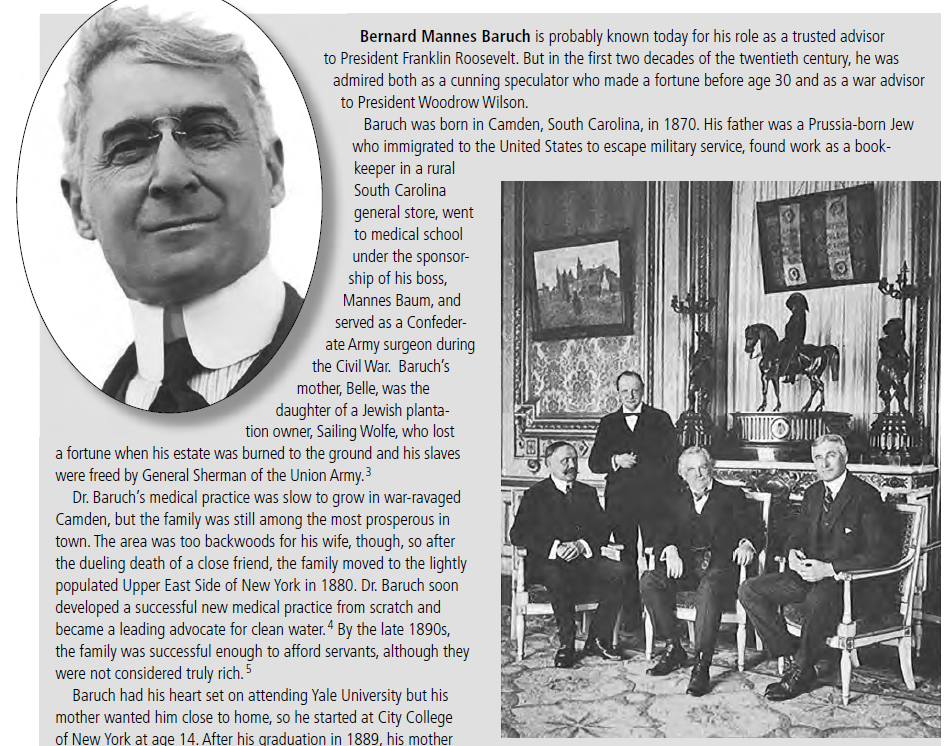 Bernard Baruch: Legend in stocks, sugar, war.
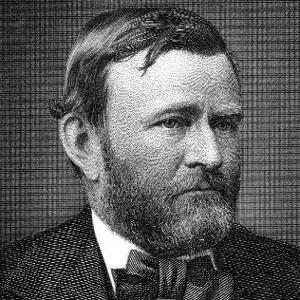 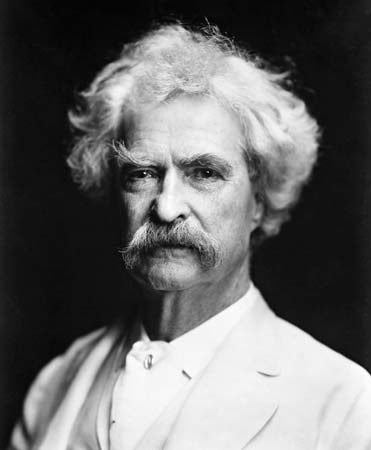 Twain saved Grant from destitution after a Ponzi scheme.
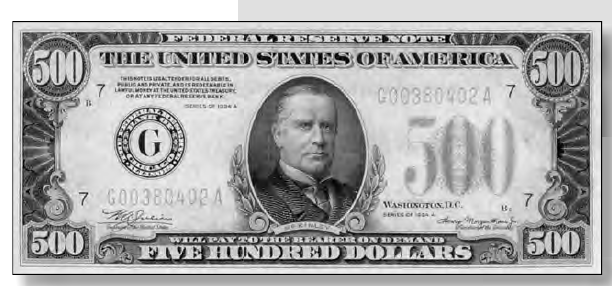 The $500 & $1,000 were common til nixed by Nixon.
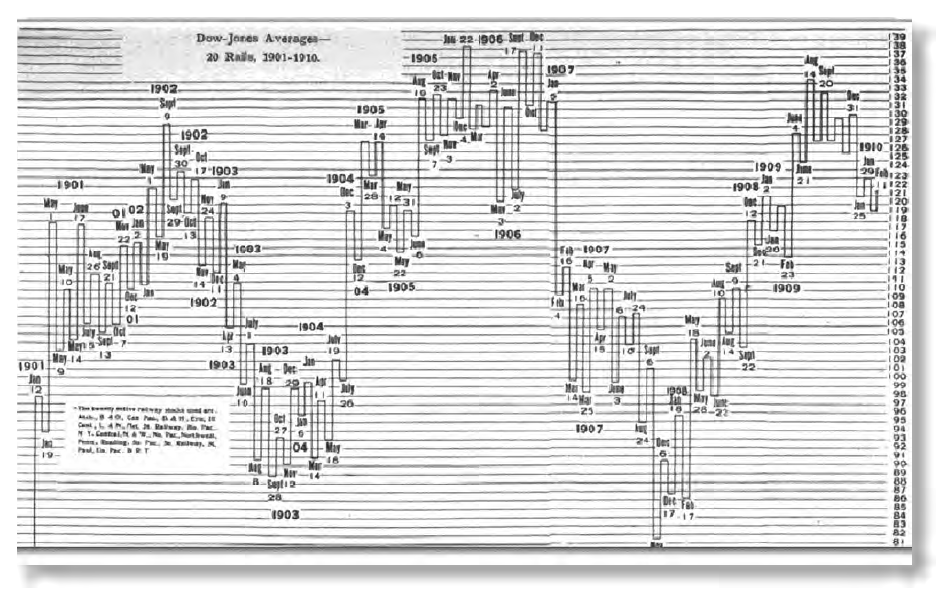 Many new chart styles emerged in the ‘20s.
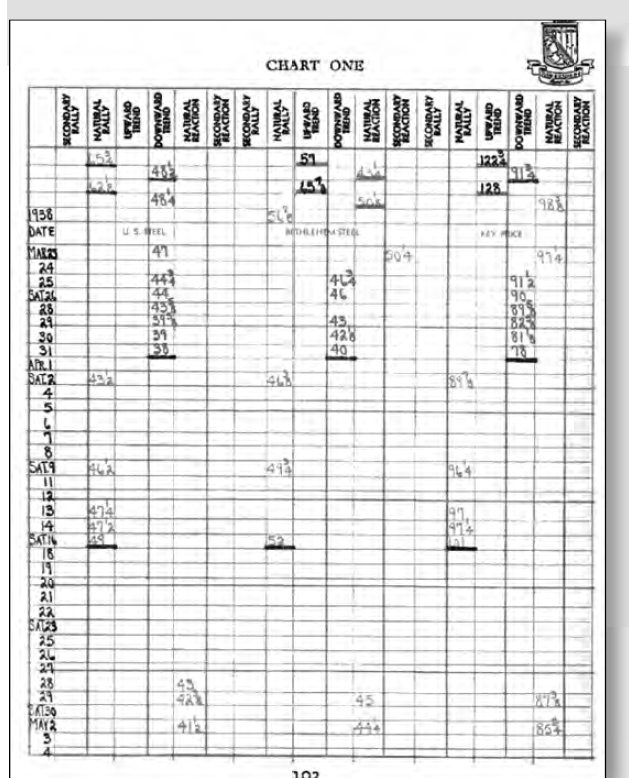 Livermore’s sector system: He kept notes by hand.
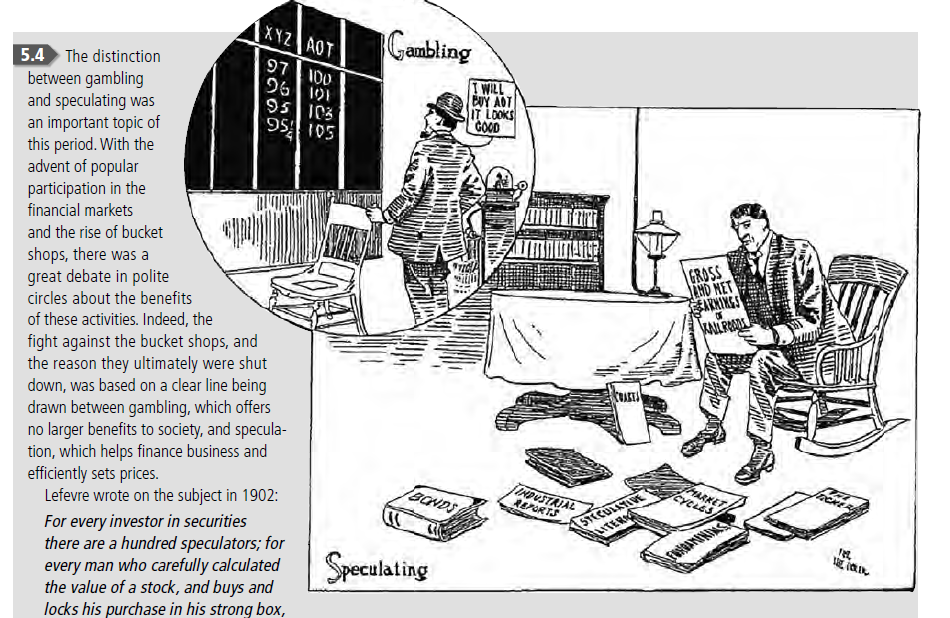 Gambling or speculation? Debate raged in 1902.
Lefevre has a million synonyms for ‘’swindle’’.

-- “Boodle” was primarily slang for bribes or illicit payments and counterfeit cash. ‘’Clergymen call the NYSE a boodlers battlefield.’’ 
-- “Thimblerig” was a shell game using three thimbles and a foam ball. Portrayed on the street as a gambling game, it was instead a con game. ‘They thimblerigged the market.’’
-- “Coppering” came from faro, where placing a penny on a deck of cards reversed the polarity of the next drawn card. A winner became a loser. If you ‘copper’ a friend’s tip, you bet against it.
Cheating was endemic. Few rules prevented it.
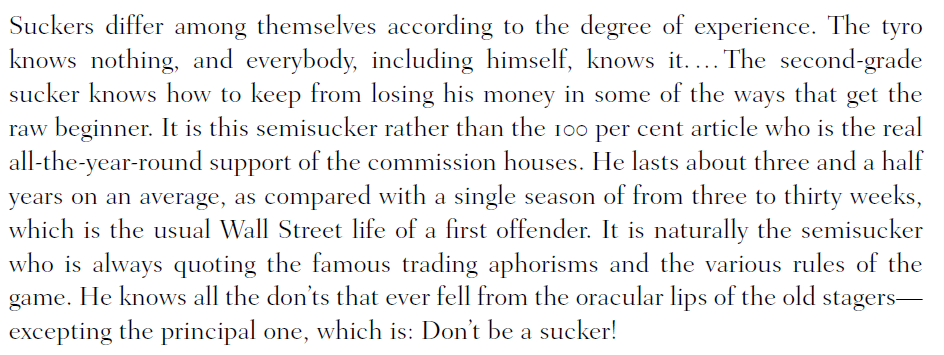 Lefevre believed that all traders were suckers.
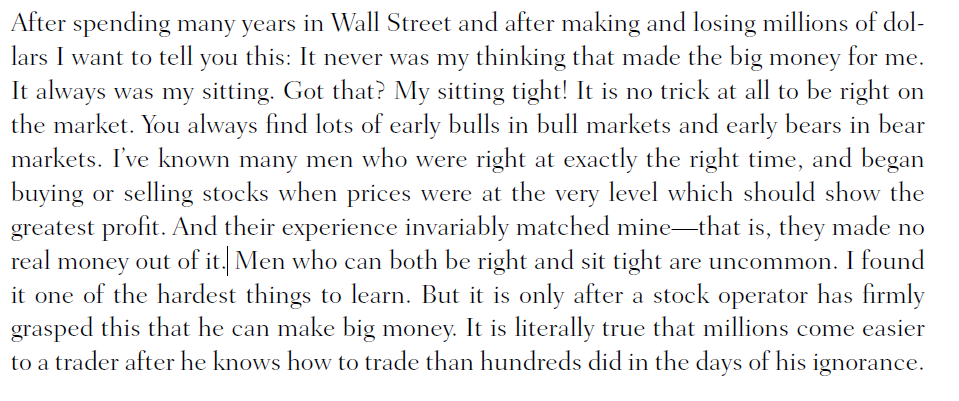 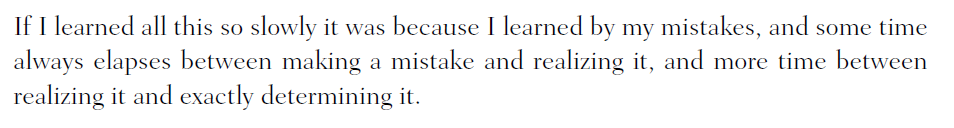 L&L believed “sitting” not trading, made fortunes.
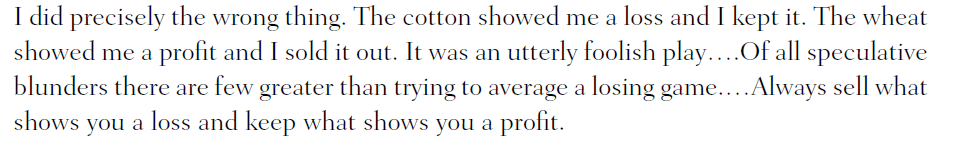 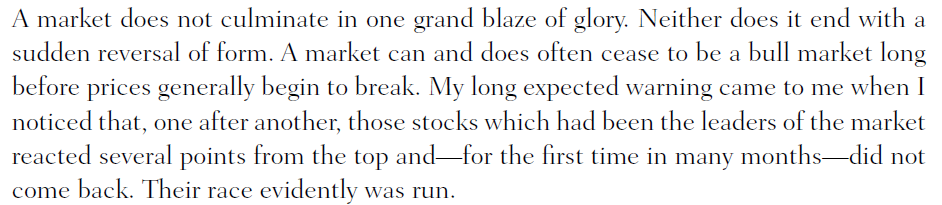 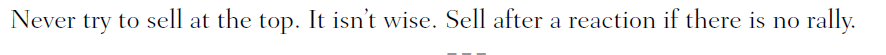 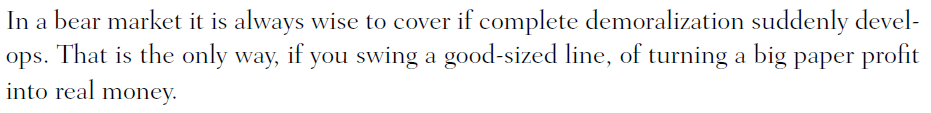 L&L believed “sitting” not trading, made fortunes.
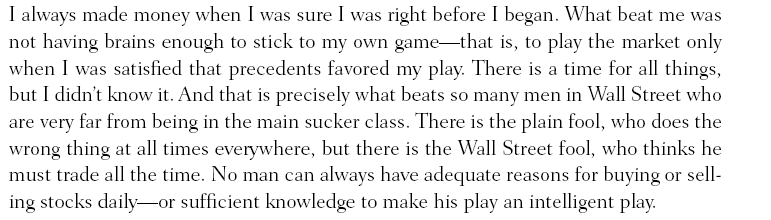 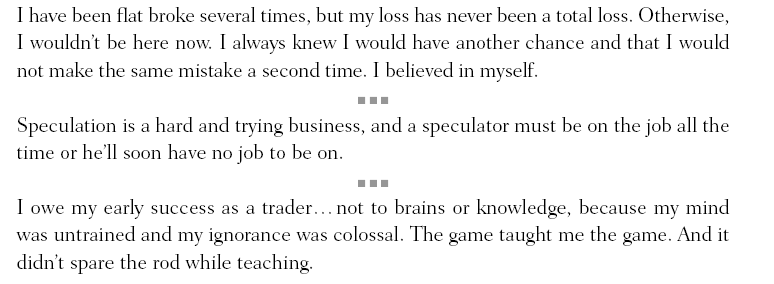 L&L believed “sitting” not trading, made fortunes.
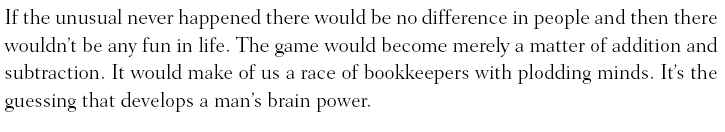 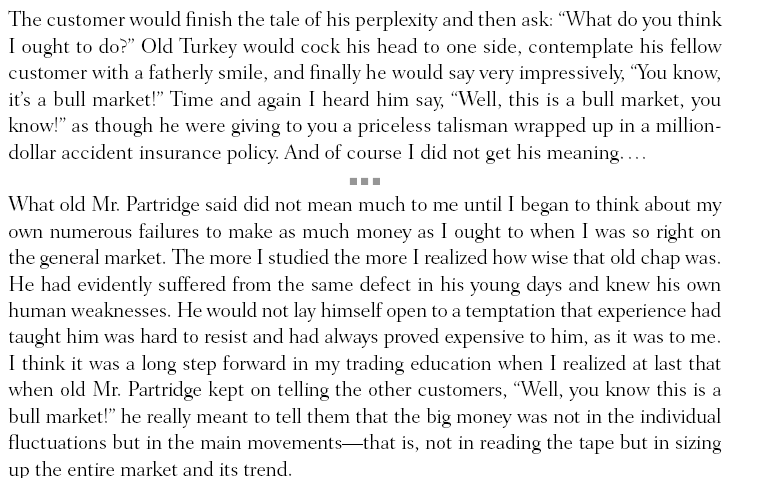 L&L believed “sitting” not trading, made fortunes.
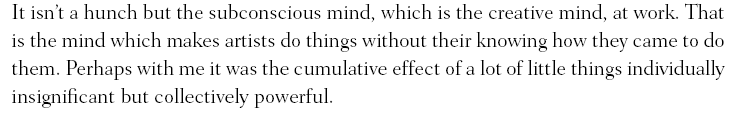 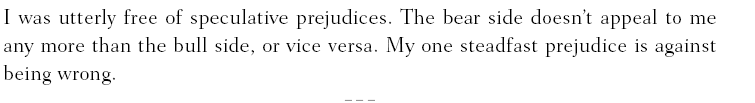 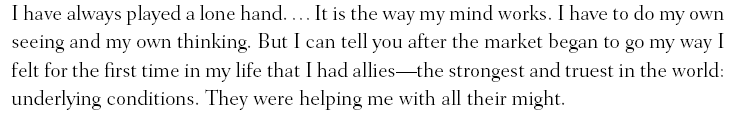 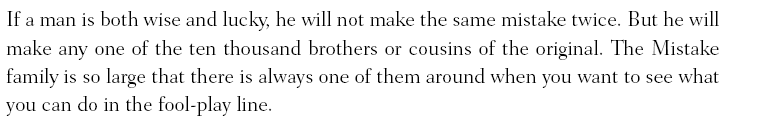 L&L believed “sitting” not trading, made fortunes.
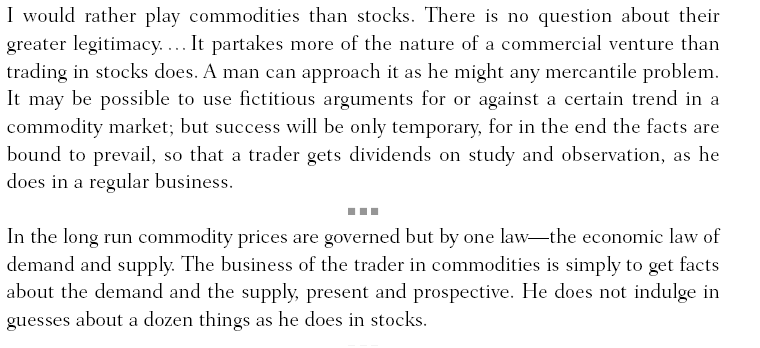 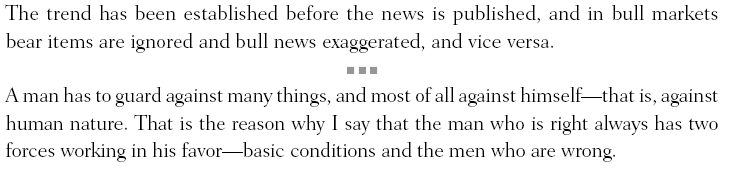 L&L believed “sitting” not trading, made fortunes.
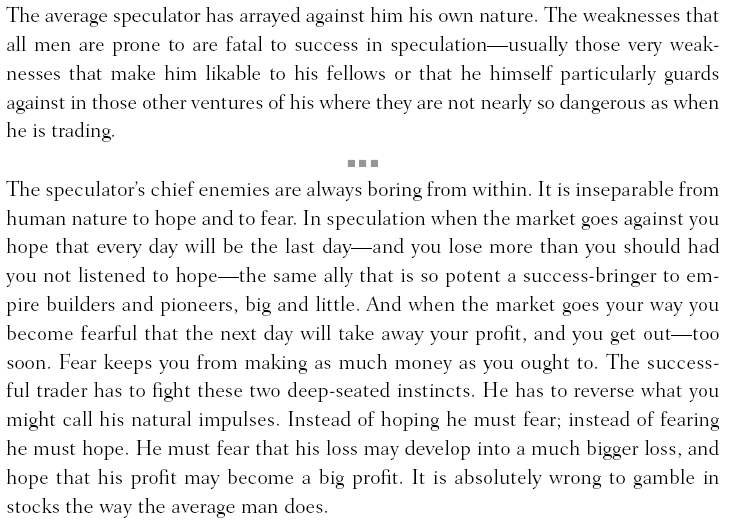 L&L believed “sitting” not trading, made fortunes.
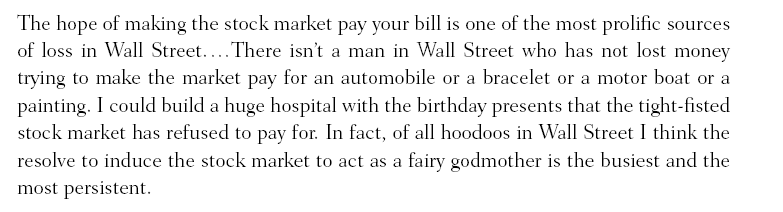 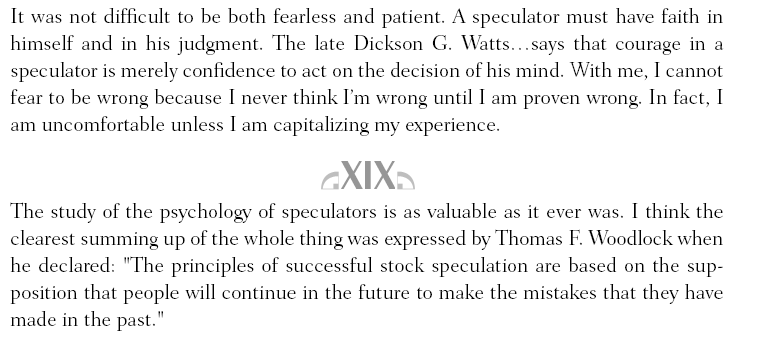 L&L believed “sitting” not trading, made fortunes.
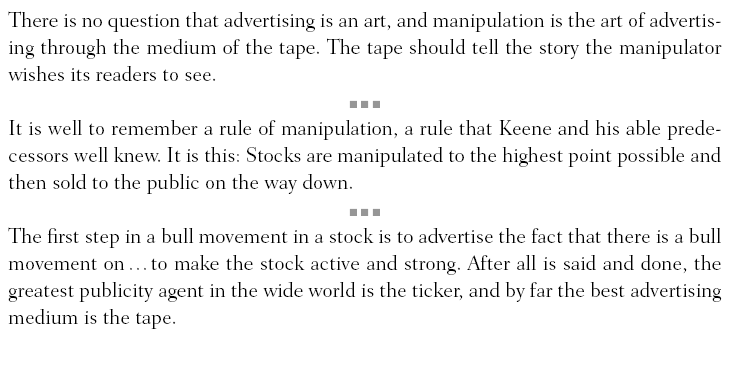 L&L believed “sitting” not trading, made fortunes.
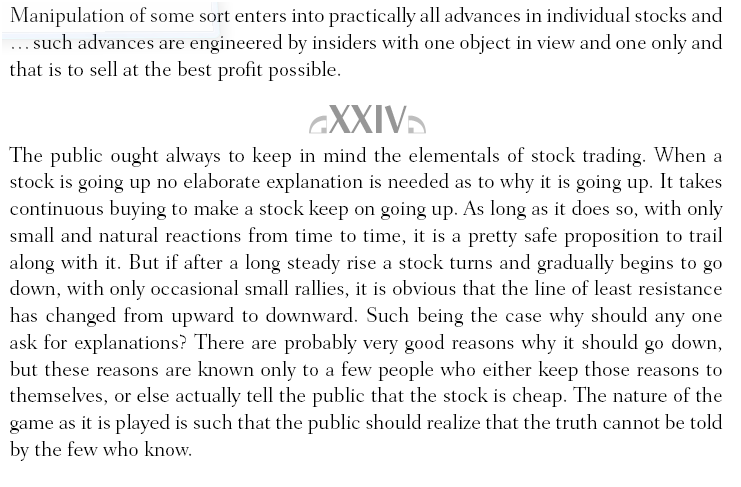 L&L believed “sitting” not trading, made fortunes.
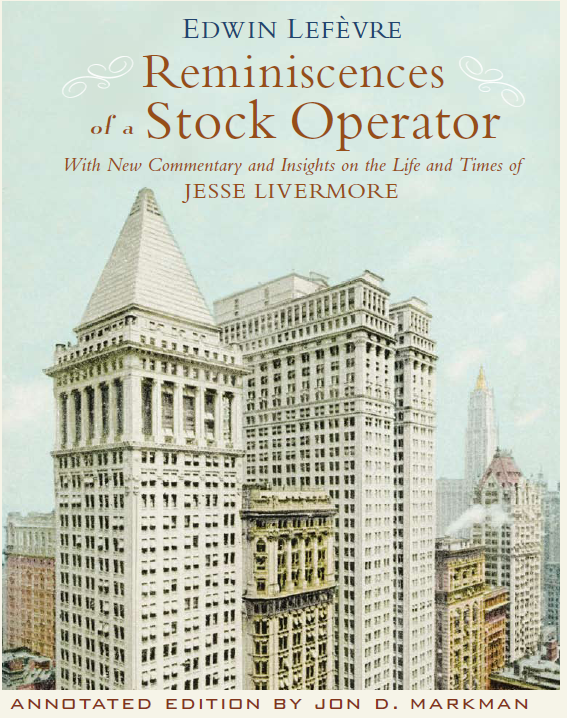 Available at bookstores and Amazon.com
Visit me at:

TRADERS ADVANTAGEInvestorplace booth 

Or …
-- Jonmarkman.com
-- markmancapital.net
-- markmanportfolios.com
-- msnmoney.com